Clustering
11/15/2012
ISC471 / HCI571   Isabelle Bichindaritz
1
Learning Objectives
Define cluster analysis
List different types of data subject to clustering and their distance measures
List , define, and contrast clustering methods 
Summarize main features of a partitioning clustering algorithm and analyze data using K Means algorithm
Summarize main features of  some other clustering algorithms
11/15/2012
ISC471 / HCI571   Isabelle Bichindaritz
2
What is Cluster Analysis?
Cluster: a collection of data objects
Similar to one another within the same cluster
Dissimilar to the objects in other clusters
Cluster analysis
Finding similarities between data according to the characteristics found in the data and grouping similar data objects into clusters
Unsupervised learning: no predefined classes
Typical applications
As a stand-alone tool to get insight into data distribution 
As a preprocessing step for other algorithms
11/15/2012
ISC471 / HCI571   Isabelle Bichindaritz
3
Clustering: Rich Applications and Multidisciplinary Efforts
Pattern Recognition
Spatial Data Analysis 
Create thematic maps in GIS by clustering feature spaces
Detect spatial clusters or for other spatial mining tasks
Image Processing
Economic Science (especially market research)
WWW
Document classification
Cluster Weblog data to discover groups of similar access patterns
11/15/2012
ISC471 / HCI571   Isabelle Bichindaritz
4
Examples of Clustering Applications in Bioinformatics
Cluster gene expressions to find groups of people with similar profiles – then compare with diagnostic categories or other data in these people’s files.
Within a diagnostic category, group patients into subgroups.
Detect patterns of evolution  in the genome – between species, and within individuals of the same species. Connect these patterns with characteristics of species / individuals /patients.
11/15/2012
ISC471 / HCI571   Isabelle Bichindaritz
5
Quality: What Is Good Clustering?
A good clustering method will produce high quality clusters with
high intra-class similarity
low inter-class similarity 
The quality of a clustering result depends on both the similarity measure used by the method and its implementation
The quality of a clustering method is also measured by its ability to discover some or all of the hidden patterns
11/15/2012
ISC471 / HCI571   Isabelle Bichindaritz
6
Measure the Quality of Clustering
Dissimilarity/Similarity metric: Similarity is expressed in terms of a distance function, typically metric: d(i, j)
There is a separate “quality” function that measures the “goodness” of a cluster.
The definitions of distance functions are usually very different for interval-scaled, boolean, categorical, ordinal ratio, and vector variables.
Weights should be associated with different variables based on applications and data semantics.
It is hard to define “similar enough” or “good enough” 
 the answer is typically highly subjective.
11/15/2012
ISC471 / HCI571   Isabelle Bichindaritz
7
Requirements of Clustering in Data Mining
Scalability
Ability to deal with different types of attributes
Ability to handle dynamic data 
Discovery of clusters with arbitrary shape
Minimal requirements for domain knowledge to determine input parameters
Able to deal with noise and outliers
Insensitive to order of input records
High dimensionality
Incorporation of user-specified constraints
Interpretability and usability
11/15/2012
ISC471 / HCI571   Isabelle Bichindaritz
8
Data Structures
Data matrix
(two modes)



Dissimilarity matrix
(one mode)
11/15/2012
ISC471 / HCI571   Isabelle Bichindaritz
9
Type of data in clustering analysis
Interval-scaled variables
Binary variables
Nominal, ordinal, and ratio variables
Variables of mixed types
11/15/2012
ISC471 / HCI571   Isabelle Bichindaritz
10
Interval-valued variables
Standardize data
Calculate the mean absolute deviation:

where
Calculate the standardized measurement (z-score)

Using mean absolute deviation is more robust than using standard deviation
11/15/2012
ISC471 / HCI571   Isabelle Bichindaritz
11
Similarity and Dissimilarity Between Objects
Distances are normally used to measure the similarity or dissimilarity between two data objects
Some popular ones include: Manhattan distance:

where  i = (xi1, xi2, …, xip) and j = (xj1, xj2, …, xjp) are two p-dimensional data objects, and q is a positive integer
If q = 1, d is Manhattan distance (otherwise Minkowski distance)
11/15/2012
ISC471 / HCI571   Isabelle Bichindaritz
12
Similarity and Dissimilarity Between Objects (Cont.)
If q = 2, d is Euclidean distance:

Properties
d(i,j)  0
d(i,i) = 0
d(i,j) = d(j,i)
d(i,j)  d(i,k) + d(k,j)
Also, one can use weighted distance, parametric Pearson product moment correlation, or other disimilarity measures
11/15/2012
ISC471 / HCI571   Isabelle Bichindaritz
13
Binary Variables
Object  j
Object i
A contingency table for binary data
Distance measure for symmetric binary variables: 
Distance measure for asymmetric binary variables: 
Jaccard coefficient (similarity measure for asymmetric binary variables):
11/15/2012
ISC471 / HCI571   Isabelle Bichindaritz
14
Dissimilarity between Binary Variables
Example




gender is a symmetric attribute
the remaining attributes are asymmetric binary
let the values Y and P be set to 1, and the value N be set to 0
11/15/2012
ISC471 / HCI571   Isabelle Bichindaritz
15
Nominal Variables
A generalization of the binary variable in that it can take more than 2 states, e.g., red, yellow, blue, green
Method 1: Simple matching
m: # of matches, p: total # of variables


Method 2: use a large number of binary variables
creating a new binary variable for each of the M nominal states
11/15/2012
ISC471 / HCI571   Isabelle Bichindaritz
16
Ordinal Variables
An ordinal variable can be discrete or continuous
Order is important, e.g., rank
Can be treated like interval-scaled 
replace xif  by their rank 
map the range of each variable onto [0, 1] by replacing i-th object in the f-th variable by


compute the dissimilarity using methods for interval-scaled variables
11/15/2012
ISC471 / HCI571   Isabelle Bichindaritz
17
Ratio-Scaled Variables
Ratio-scaled variable: a positive measurement on a nonlinear scale, approximately at exponential scale, 		such as AeBt or Ae-Bt 
Methods:
treat them like interval-scaled variables — not a good choice! (why?—the scale can be distorted)
apply logarithmic transformation
yif = log(xif)
treat them as continuous ordinal data treat their rank as interval-scaled
11/15/2012
ISC471 / HCI571   Isabelle Bichindaritz
18
Variables of Mixed Types
A database may contain all the six types of variables
symmetric binary, asymmetric binary, nominal, ordinal, interval and ratio
One may use a weighted formula to combine their effects

f  is binary or nominal:
dij(f) = 0  if xif = xjf , or dij(f) = 1 otherwise
f  is interval-based: use the normalized distance
f  is ordinal or ratio-scaled
compute ranks rif and  
and treat zif as interval-scaled
11/15/2012
ISC471 / HCI571   Isabelle Bichindaritz
19
Vector Objects
Vector objects: keywords in documents, gene features in micro-arrays, etc.
Broad applications: information retrieval, biologic taxonomy, etc.
Cosine measure

A variant: Tanimoto coefficient
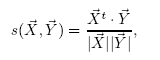 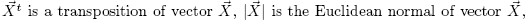 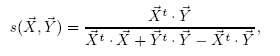 11/15/2012
ISC471 / HCI571   Isabelle Bichindaritz
20
Major Clustering Approaches (I)
Partitioning approach: 
Construct various partitions and then evaluate them by some criterion, e.g., minimizing the sum of square errors
Typical methods: k-means, k-medoids, CLARANS
Hierarchical approach: 
Create a hierarchical decomposition of the set of data (or objects) using some criterion
Typical methods: Diana, Agnes, BIRCH, ROCK, CAMELEON
Density-based approach: 
Based on connectivity and density functions
Typical methods: DBSACN, OPTICS, DenClue
11/15/2012
ISC471 / HCI571   Isabelle Bichindaritz
21
Centroid, Radius and Diameter of a Cluster (for numerical data sets)
Centroid:  the “middle” of a cluster

Radius: square root of average distance from any point of the cluster to its centroid

Diameter: square root of average mean squared distance between all pairs of points in the cluster
11/15/2012
ISC471 / HCI571   Isabelle Bichindaritz
22
Partitioning Algorithms: Basic Concept
Partitioning method: Construct a partition of a database D of n objects into a set of k clusters, s.t., min sum of squared distance

Given a k, find a partition of k clusters that optimizes the chosen partitioning criterion
Global optimal: exhaustively enumerate all partitions
Heuristic methods: k-means and k-medoids algorithms
k-means (MacQueen’67): Each cluster is represented by the center of the cluster
k-medoids or PAM (Partition around medoids) (Kaufman & Rousseeuw’87): Each cluster is represented by one of the objects in the cluster
11/15/2012
ISC471 / HCI571   Isabelle Bichindaritz
23
The K-Means Clustering Method
Given k, the k-means algorithm is implemented in four steps:
Partition objects into k nonempty subsets
Compute seed points as the centroids of the clusters of the current partition (the centroid is the center, i.e., mean point, of the cluster)
Assign each object to the cluster with the nearest seed point  
Go back to Step 2, stop when no more new assignment
11/15/2012
ISC471 / HCI571   Isabelle Bichindaritz
24
The K-Means Clustering Method
10
9
8
7
6
5
4
3
2
1
0
0
1
2
3
4
5
6
7
8
9
10
Example
10
9
8
7
6
5
Update the cluster means
Assign each objects to most similar center
4
3
2
1
0
0
1
2
3
4
5
6
7
8
9
10
reassign
reassign
K=2
Arbitrarily choose K object as initial cluster center
Update the cluster means
11/15/2012
ISC471 / HCI571   Isabelle Bichindaritz
25
Comments on the K-Means Method
Strength: Relatively efficient: O(tkn), where n is # objects, k is # clusters, and t  is # iterations. Normally, k, t << n.
Comparing: PAM: O(k(n-k)2 ), CLARA: O(ks2 + k(n-k))
Comment: Often terminates at a local optimum. The global optimum may be found using techniques such as: deterministic annealing and genetic algorithms
Weakness
Applicable only when mean is defined, then what about categorical data?
Need to specify k, the number of clusters, in advance
Unable to handle noisy data and outliers
Not suitable to discover clusters with non-convex shapes
11/15/2012
ISC471 / HCI571   Isabelle Bichindaritz
26
Variations of the K-Means Method
A few variants of the k-means which differ in
Selection of the initial k means
Dissimilarity calculations
Strategies to calculate cluster means
Handling categorical data: k-modes (Huang’98)
Replacing means of clusters with modes
Using new dissimilarity measures to deal with categorical objects
Using a frequency-based method to update modes of clusters
A mixture of categorical and numerical data: k-prototype method
11/15/2012
ISC471 / HCI571   Isabelle Bichindaritz
27
10
9
8
7
6
5
4
3
2
1
0
0
1
2
3
4
5
6
7
8
9
10
10
9
8
7
6
5
4
3
2
1
0
0
1
2
3
4
5
6
7
8
9
10
What Is the Problem of the K-Means Method?
The k-means algorithm is sensitive to outliers !
Since an object with an extremely large value may substantially distort the distribution of the data.
K-Medoids:  Instead of taking the mean value of the object in a cluster as a reference point, medoids can be used, which is the most centrally located object in a cluster.
11/15/2012
ISC471 / HCI571   Isabelle Bichindaritz
28
Step 0
Step 1
Step 2
Step 3
Step 4
agglomerative
(AGNES)
a
a b
b
a b c d e
c
c d e
d
d e
e
divisive
(DIANA)
Step 3
Step 2
Step 1
Step 0
Step 4
Hierarchical Clustering
Use distance matrix as clustering criteria.  This method does not require the number of clusters k as an input, but needs a termination condition
11/15/2012
ISC471 / HCI571   Isabelle Bichindaritz
29
Dendrogram: Shows How the Clusters are Merged
Decompose data objects into a several levels of nested partitioning (tree of clusters), called a dendrogram. 

A clustering of the data objects is obtained by cutting the dendrogram at the desired level, then each connected component forms a cluster.
11/15/2012
ISC471 / HCI571   Isabelle Bichindaritz
30
What Is Outlier Discovery?
What are outliers?
The set of objects are considerably dissimilar from the remainder of the data
Example:  Sports: Michael Jordon, Wayne Gretzky, ...
Problem
Find top n outlier points 
Applications:
Credit card fraud detection
Telecom fraud detection
Customer segmentation
Medical analysis
11/15/2012
ISC471 / HCI571   Isabelle Bichindaritz
31
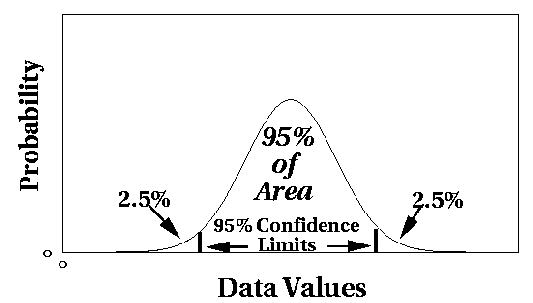 Outlier Discovery: Statistical Approaches
Assume a model underlying distribution that generates data set (e.g. normal distribution) 
Use discordancy tests depending on 
data distribution
distribution parameter (e.g., mean, variance)
number of expected outliers
Drawbacks
most tests are for single attribute
In many cases, data distribution may not be known
11/15/2012
ISC471 / HCI571   Isabelle Bichindaritz
32
Outlier Discovery: Distance-Based Approach
Introduced to counter the main limitations imposed by statistical methods
We need multi-dimensional analysis without knowing data distribution.
Distance-based outlier: A DB(p, D)-outlier is an object O in a dataset T such that at least a fraction p of the objects in T lies at a distance greater than D from O
Algorithms for mining distance-based outliers  
Index-based algorithm
Nested-loop algorithm 
Cell-based algorithm
11/15/2012
ISC471 / HCI571   Isabelle Bichindaritz
33
Outlier Discovery: Deviation-Based Approach
Identifies outliers by examining the main characteristics of objects in a group
Objects that “deviate” from this description are considered outliers
sequential exception technique 
simulates the way in which humans can distinguish unusual objects from among a series of supposedly like objects
OLAP data cube technique
uses data cubes to identify regions of anomalies in large multidimensional data
11/15/2012
ISC471 / HCI571   Isabelle Bichindaritz
34
Summary
Cluster analysis groups objects based on their similarity  and has wide applications
Measure of similarity can be computed for various types of data
Clustering algorithms can be categorized into partitioning methods, hierarchical methods, density-based methods, grid-based methods, and model-based methods
Outlier detection and analysis are very useful for fraud detection, etc. and can be performed by statistical, distance-based or deviation-based approaches
There are still lots of research issues on cluster analysis, such as constraint-based clustering
11/15/2012
ISC471 / HCI571   Isabelle Bichindaritz
35